Types of transmission lines
[1]
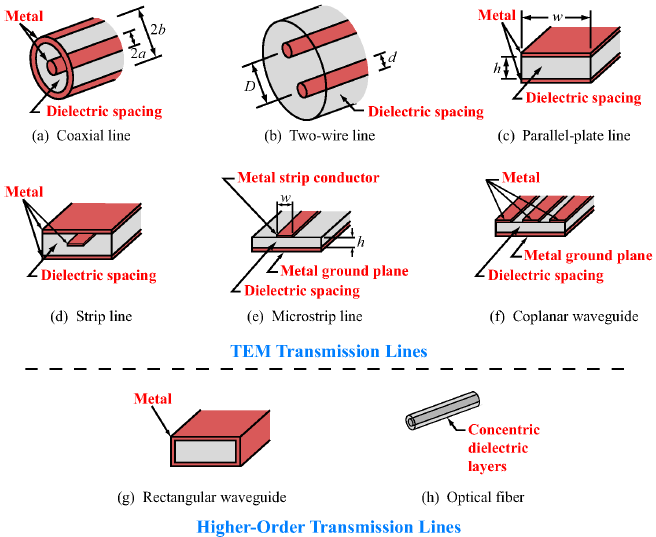 Closer look at a coaxial cable
[1]
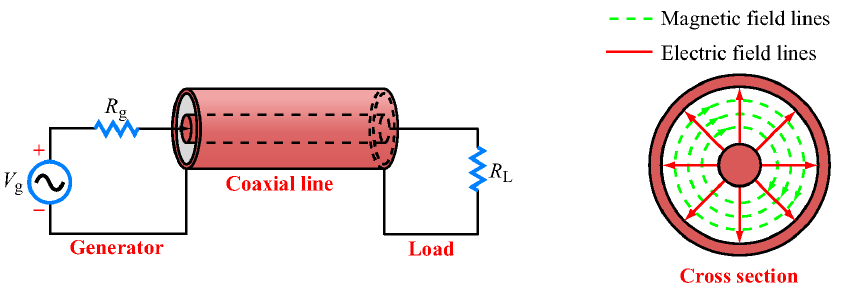 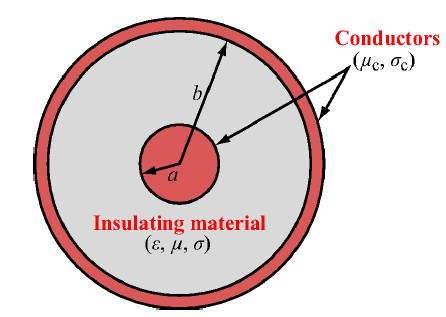 Important T line parameters
[1]
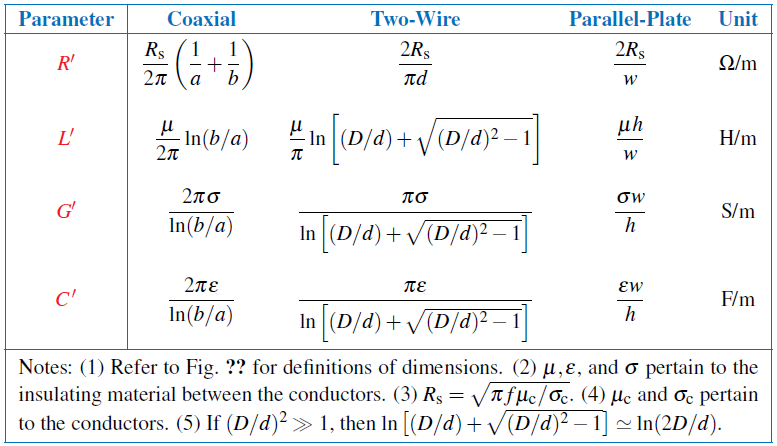 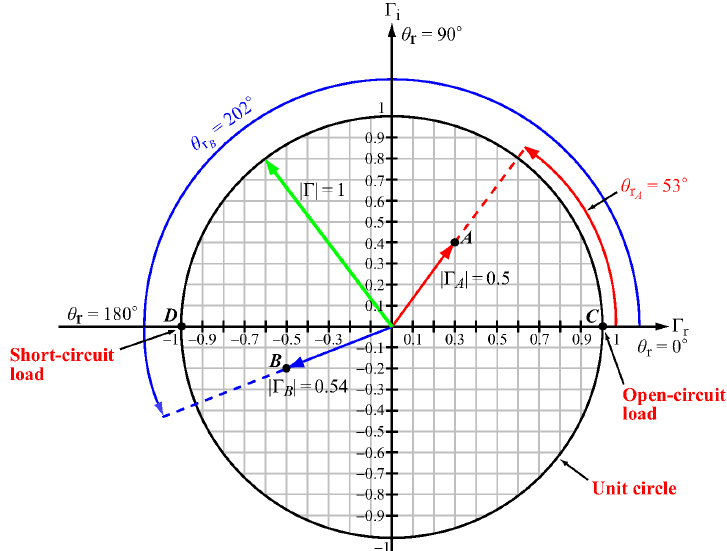 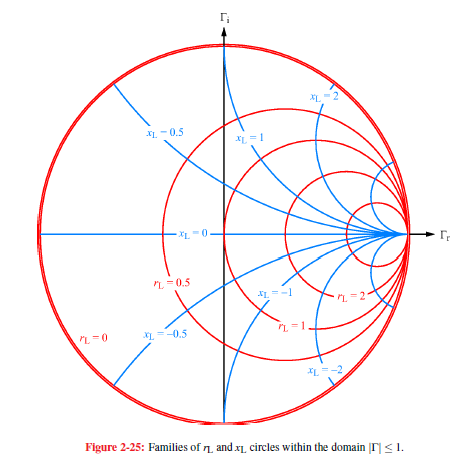 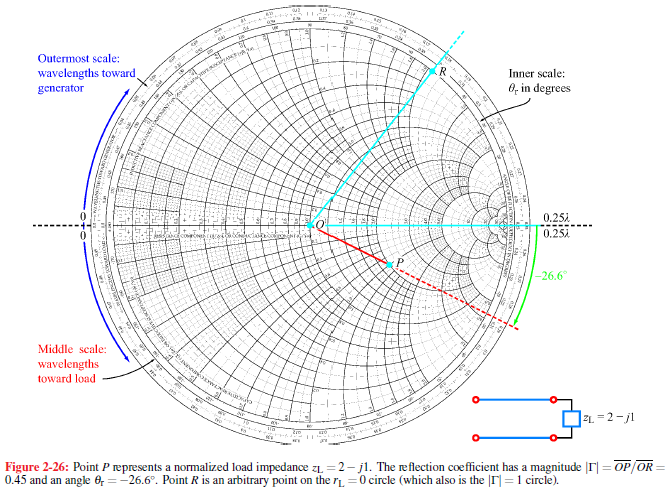 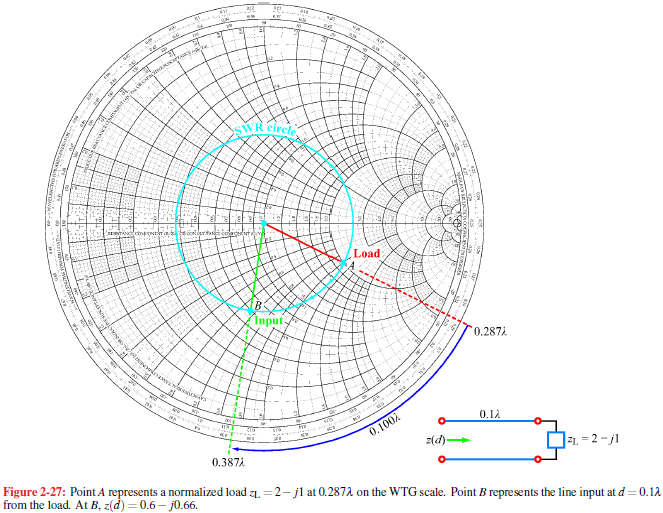 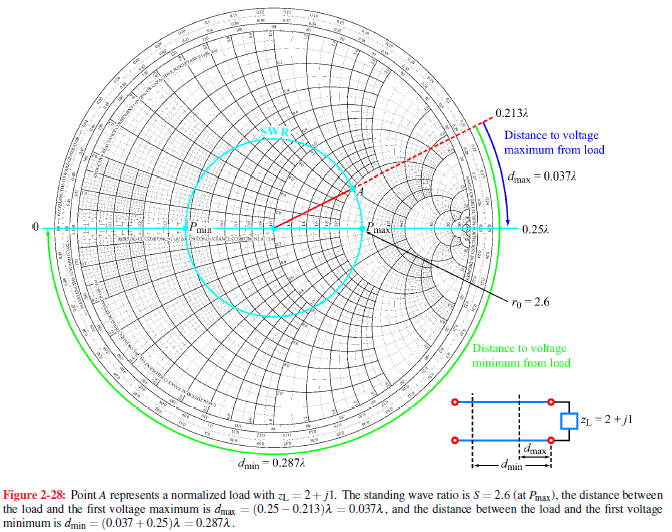 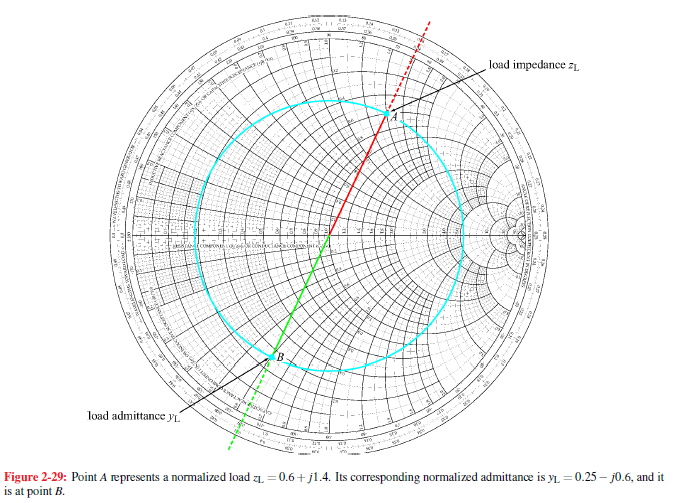 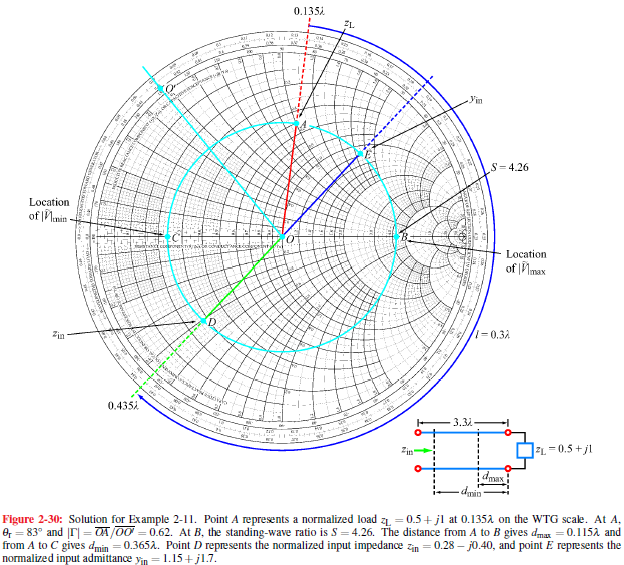 References
[1] Ulaby, Michielssen, Ravaioli, “Fundamentals of Applied Electromagnetics”, Pearson 6th ed.